Review theme: Women’s empowerment and the link to sustainable development
Lorenzo Fontana
Minister for Family and Disabilities
Italy
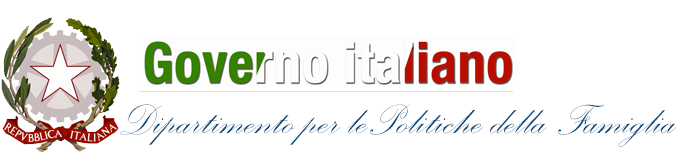 Strengthening normative, legal and policy frameworks
The National Sustainable Development Strategy 2017-2030 was elaborated in 2017 and is organized in 5 core areas: People, Planet, Prosperity, Peace and Partnership. 

In 2018, a National Commission for the Sustainable Development was established.

The Commission is in charge of monitoring and evaluating all the implemented actions and achieved results
Fostering enabling environments for financing gender equality and the empowerment of women and girls
Actions to promote women’s entrepreunership 


Women entrepreuneurs face several difficulties in the access to credit
Fostering enabling environments for financing gender equality and the empowerment of women and girls
Reconciliation between work and family life as a pre-requiste for the empowement of women

In 2019, about 104 million euro for family policies allocated 

More flexibility in maternity leaves for working mothers

5 days parental leave for fathers 

Economic contribution for newborns and for kindergarten expenses (Allocation of 1 billion euros)

New instruments to promote flexible working arrangements

Easier access to smart working for families with children with disabilities
Fostering enabling environments for financing gender equality and the empowerment of women and girls
Creation of an Institutional Committee on Reconciliation between Work and Family Life

To support companies in their welfare policies 

Over 60 companies are members of the Committee

80 million euros for a new Call for proposals aimed at financing projects on new actions to promote welfare policies in private companies
Fostering enabling environments for financing gender equality and the empowerment of women and girls
External dimension:

Promotion of women’s empowerment in the fishing sector in the Red Sea (Africa)

Promotion of women’s  access to decent jobs in Palestina; 

Promotion of women’s  empowerment for the sustainable devolopment in the MENA Region and Central America
Strenghtening gender responsive data collection and follow-up and review processes
The Italian National Statistical Institute (ISTAT) is in charge of the monitoring of the 2030 Agenda implementation at the national level. 

Latest data
Italy improved in several targets set out by SDG No. 5 :
Time dedicated by women to domestic work has decreased
Women’s employment rate has increased
Women’s representation in the national Parliament and in Politics has increased
The participation of women in the companies’ management boards has increased
Review theme: Women’s empowerment and the link to sustainable development
THANK YOU 



For further info:
http://www.politichefamiglia.it
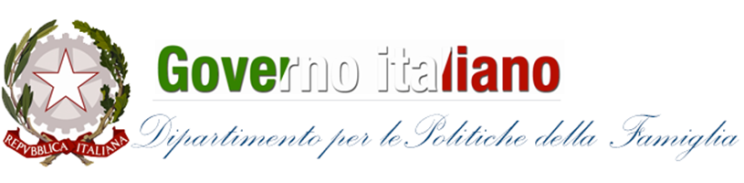